津　波
避難目標ポイント
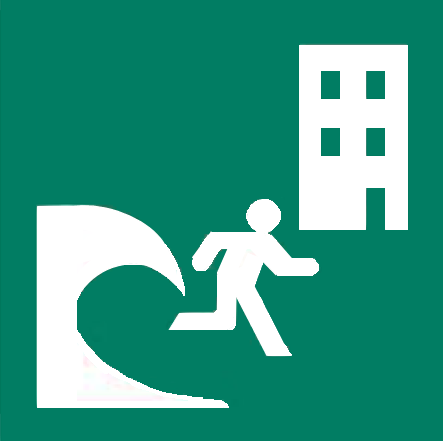 より高く！　より遠くへ！
津波避難ビル
〇〇小学校
あと
　８００ｍ
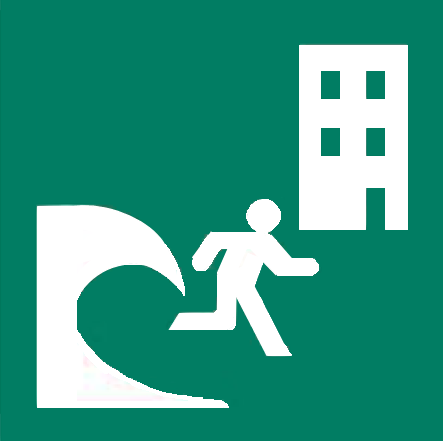 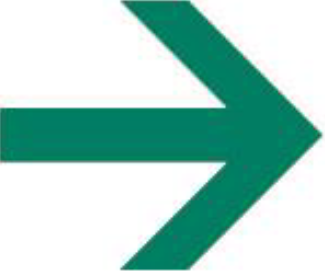 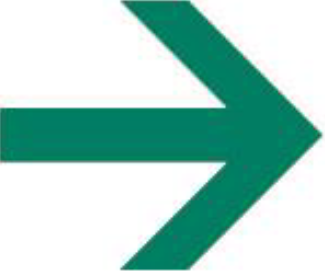 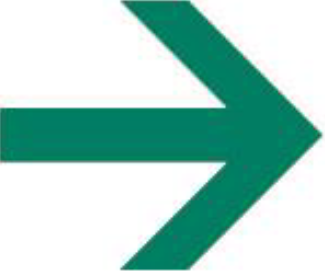 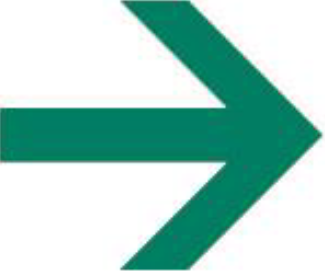 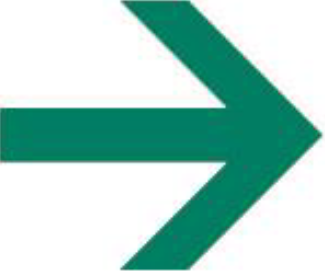 ２０２２年３月
〇〇地区自治会連絡協議会